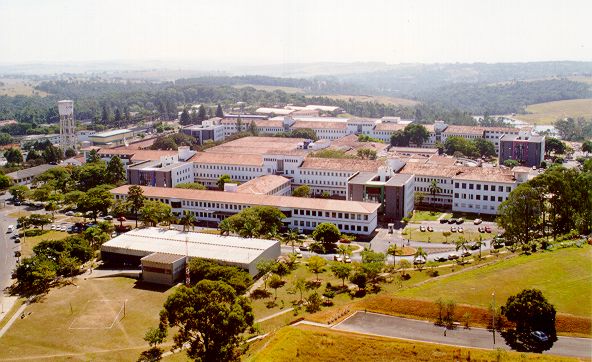 A ÉTICA DA PESQUISA EM SERES HUMANOS
UMA VISÃO HISTÓRICA
XXVI
Congresso de Iniciação
Científica da Unesp
Trajano Sardenberg
Faculdade de Medicina de Botucatu  UNESP
2ª Fase
26 a 28 de Novembro de 2014 Hotel Majestic – Águas de Lindóia
Experimentação “in vitro”
Experimentação em animais
Modelos estatísticos
Fase final: Experimentação em seres humanos
QUEM FAZ EXPERIMENTOS EM SERES HUMANOS?
Médicos
Dentistas
Biomédicos
Farmacêuticos
Sociólogos
Economistas
Psicólogos
EM QUEM PESQUISAR ?
Em si mesmo
Voluntário sadio
Pacientes
Comunidades
_ _ _ _ _ _ _
Delineamento científico
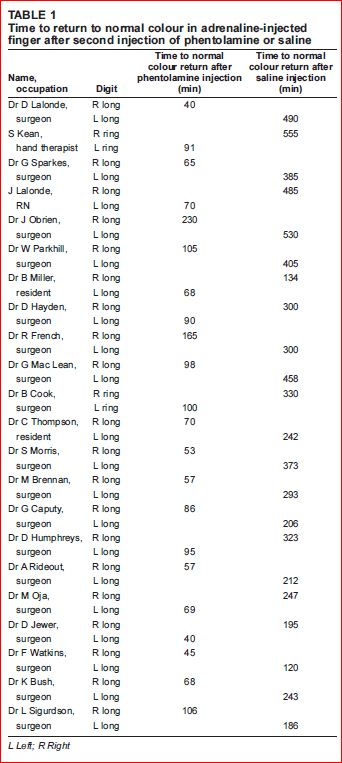 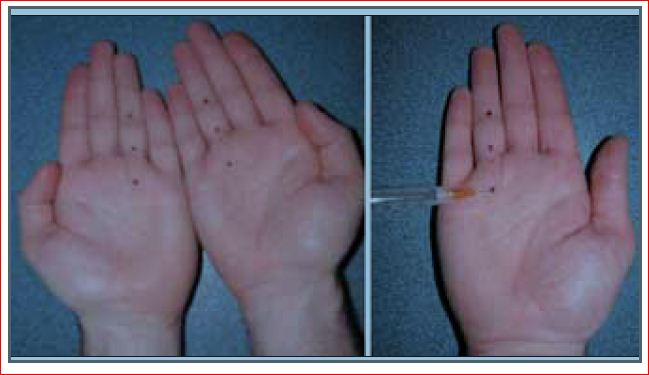 CONFLITO
X
Sujeito da pesquisa
Interesse da ciência
Industria
 Universidade
 Comunidades
 Etc..
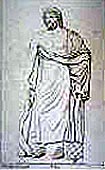 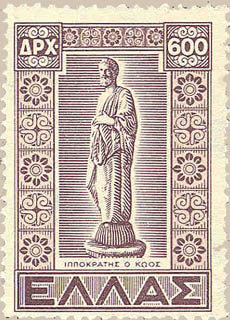 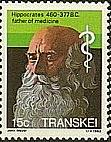 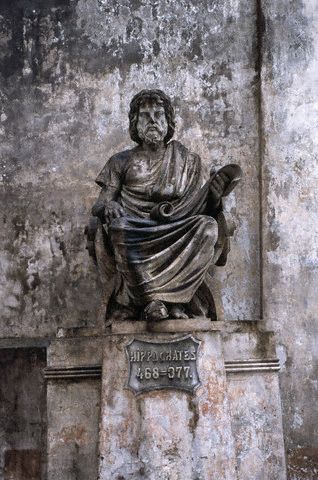 NÃO MALEFICÊNCIA 
BENEFICÊNCIA 
CONFIDENCIALIDADE
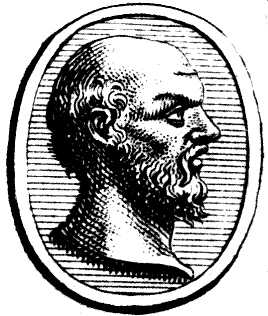 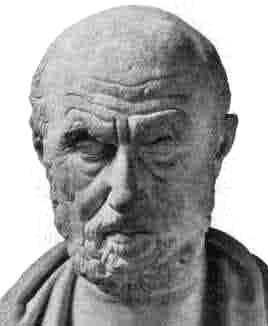 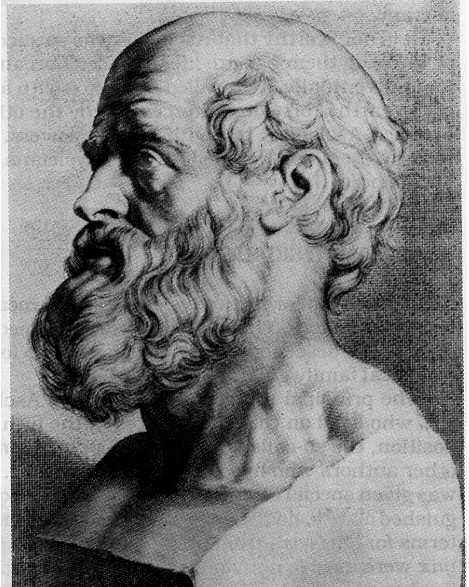 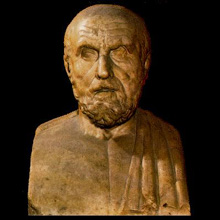 HIPÓCRATES, 460-377 aC.
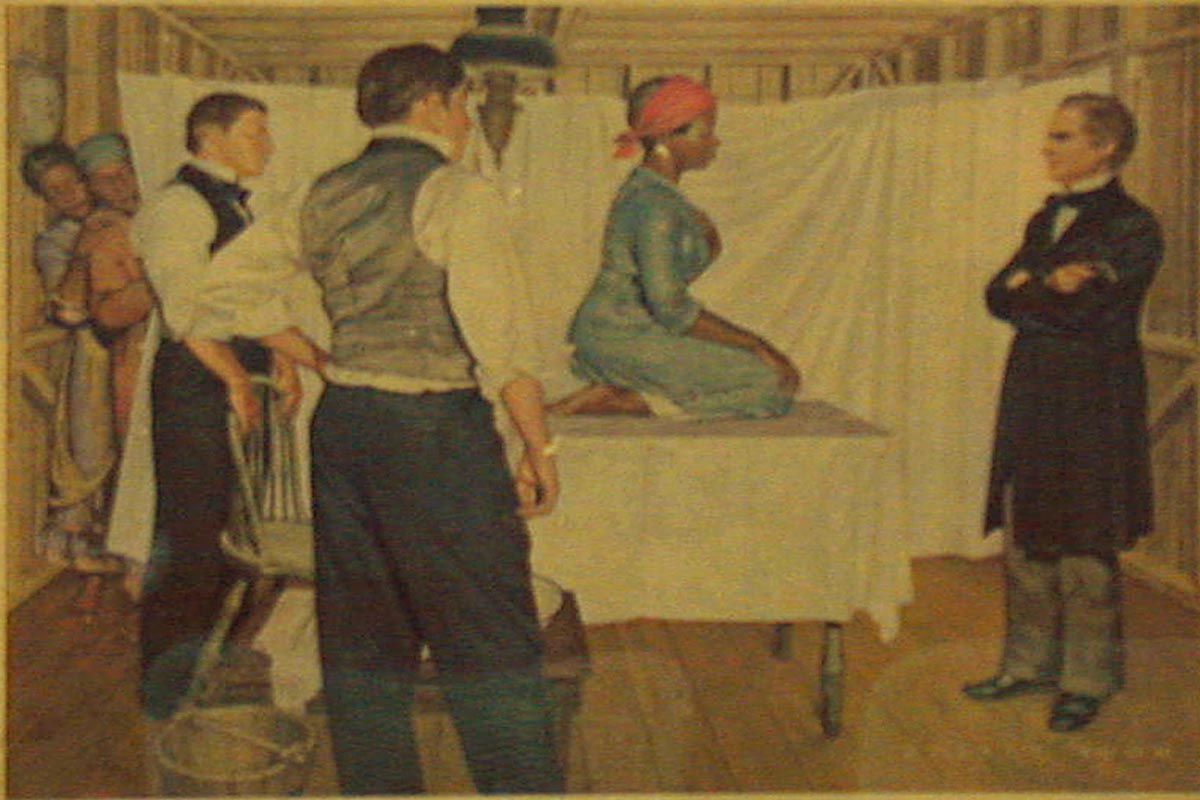 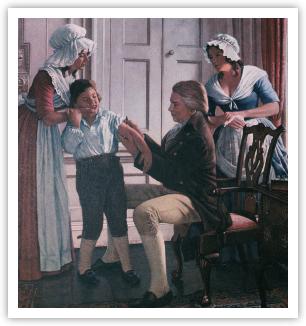 James Marion Sims - 1849
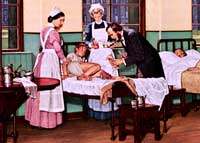 Edward Jenner - 1796
Louis Pasteur - 1885
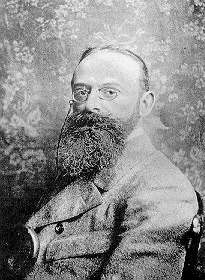 Albert Neisser, 1855 - 1916
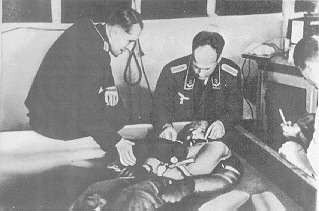 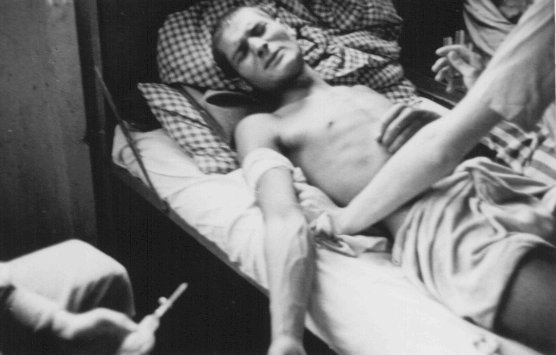 Experimento sobre hipotermia (Dachau – 1942)
Inoculação de tifo (Dachau – 1942)
Descrição das “experiências” nazistas
Fatos históricos
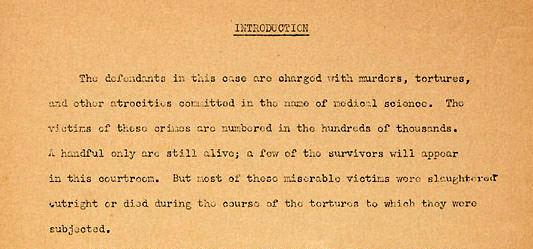 “Os réus deste caso são acusados de assassinatos, torturas e outras atrocidades cometidas em nome da ciência médica. As vítimas desses crimes são contadas em centenas de milhares. Apenas poucos ainda estão vivos; alguns deles irão aparecer nesta corte. Mas a maioria dessas vítimas miseráveis foram abatidas imediatamente ou morreu durante o curso das torturas a que foram sujeitadas.”
11
[Speaker Notes: Os réus deste caso são acusados de assassinatos, torturas e outras atrocidades cometidas no nome da ciência médica. As vítimas desses crimes são contadas em centenas de milhares. Apenas poucos ainda estão vivos; alguns deles irão aparecer nesta corte. Mas a maioria dessas vítimas miseráveis foram abatidas imediatamente  ou morreu durante o curso das torturas a que foram sujeitadas.]
Testemunhos vivos
Julgamento
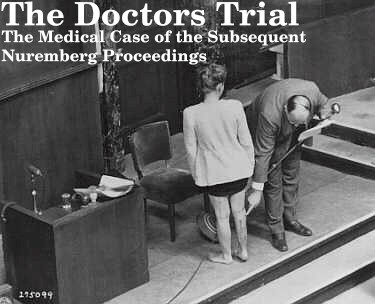 Dr. Leo Alexander mostra cicatrizes nas pernas da Sra. Jadwiga Dzido. Ela era polonesa e foi vítima de experimentos no campo de concentração de Ravensbrueck (22.12.1946)
http://www.ushmm.org/research/doctors/index.html
12
Código de Nuremberg - 1945
O consentimento voluntário do ser Humano é absolutamente essencial
“Código de Nuremberg”
Texto introdutório da sentença
O consentimento voluntário do ser humano é absolutamente essencial. Isso significa que a pessoa envolvida deve ser legalmente capacitada para dar o seu consentimento; tal pessoa deve exercer o seu direito livre de escolha, sem intervenção de qualquer desses elementos: força, fraude, mentira, coação, astúcia ou outra forma de restrição ou coerção posterior; e deve ter conhecimento e compreensão suficientes do assunto em questão para tomar sua decisão. Esse último aspecto requer que sejam explicadas à pessoa a natureza, duração e propósito do experimento; os métodos que o conduzirão; as inconveniências e riscos esperados; os eventuais efeitos que o experimento possa ter sobre a saúde do participante. O dever e a responsabilidade de garantir a qualidade do consentimento recaem sobre o pesquisador que inicia, dirige ou gerencia o experimento. São deveres e responsabilidades que não podem ser delegados a outrem impunemente.
O experimento deve ser tal que produza resultados vantajosos para a sociedade, os quais não possam ser buscados por outros métodos de estudo, e não devem ser feitos casuística e desnecessariamente.
O experimento deve ser baseado em resultados de experimentação animal e no conhecimento da evolução da doença ou outros problemas em estudo, e os resultados conhecidos previamente devem justificar a experimentação.
O experimento deve ser conduzido de maneira a evitar todo o sofrimento e danos desnecessários, físicos ou mentais.
Nenhum experimento deve ser conduzido quando existirem razões para acreditar numa possível morte ou invalidez permanente; exceto, talvez, no caso de o próprio médico pesquisador se submeter ao experimento.
O grau de risco aceitável deve ser limitado pela importância humanitária do problema que o pesquisador se propõe resolver.
Devem ser tomados cuidados especiais para proteger o participante do experimento de qualquer possibilidade, mesmo remota, de dano, invalidez ou morte.
O experimento deve ser conduzido apenas por pessoas cientificamente qualificadas. Deve ser exigido o maior grau possível de cuidado e habilidade, em todos os estágios, daqueles que conduzem e gerenciam o experimento.
Durante o curso do experimento, o participante deve ter plena liberdade de se retirar, caso ele sinta que há possibilidade de algum dano com a sua continuidade.
Durante o curso do experimento, o pesquisador deve estar preparado para suspender os procedimentos em qualquer estágio, se ele tiver razoáveis motivos para acreditar que a continuação do experimento causará provável dano, invalidez ou morte para o participante.
http://www.loc.gov/rr/frd/Military_Law/NTs_war-criminals.html
14
TUKESGEE (1932 – 1972)
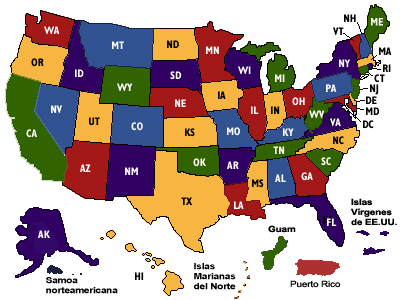 TUKESGEE
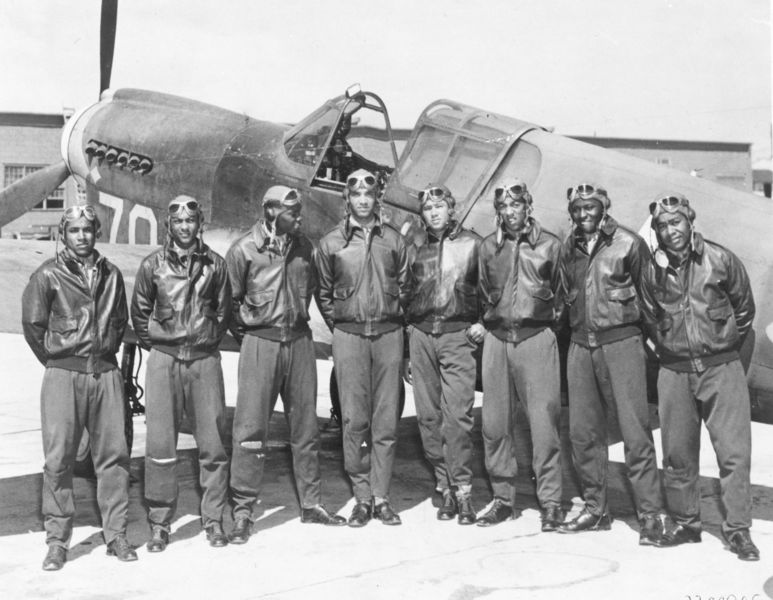 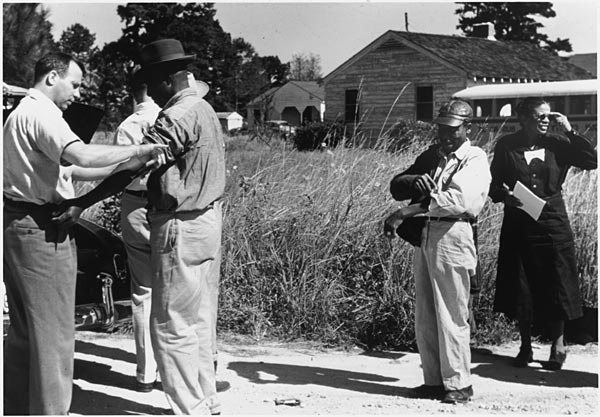 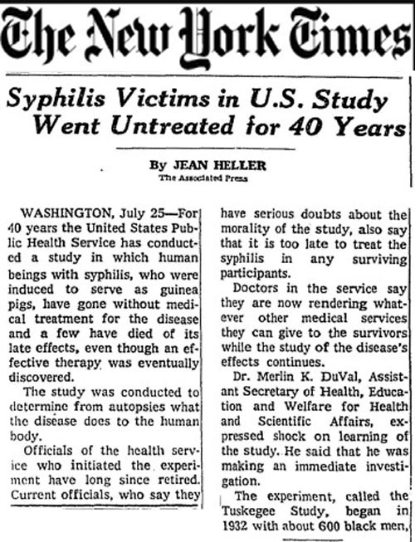 17
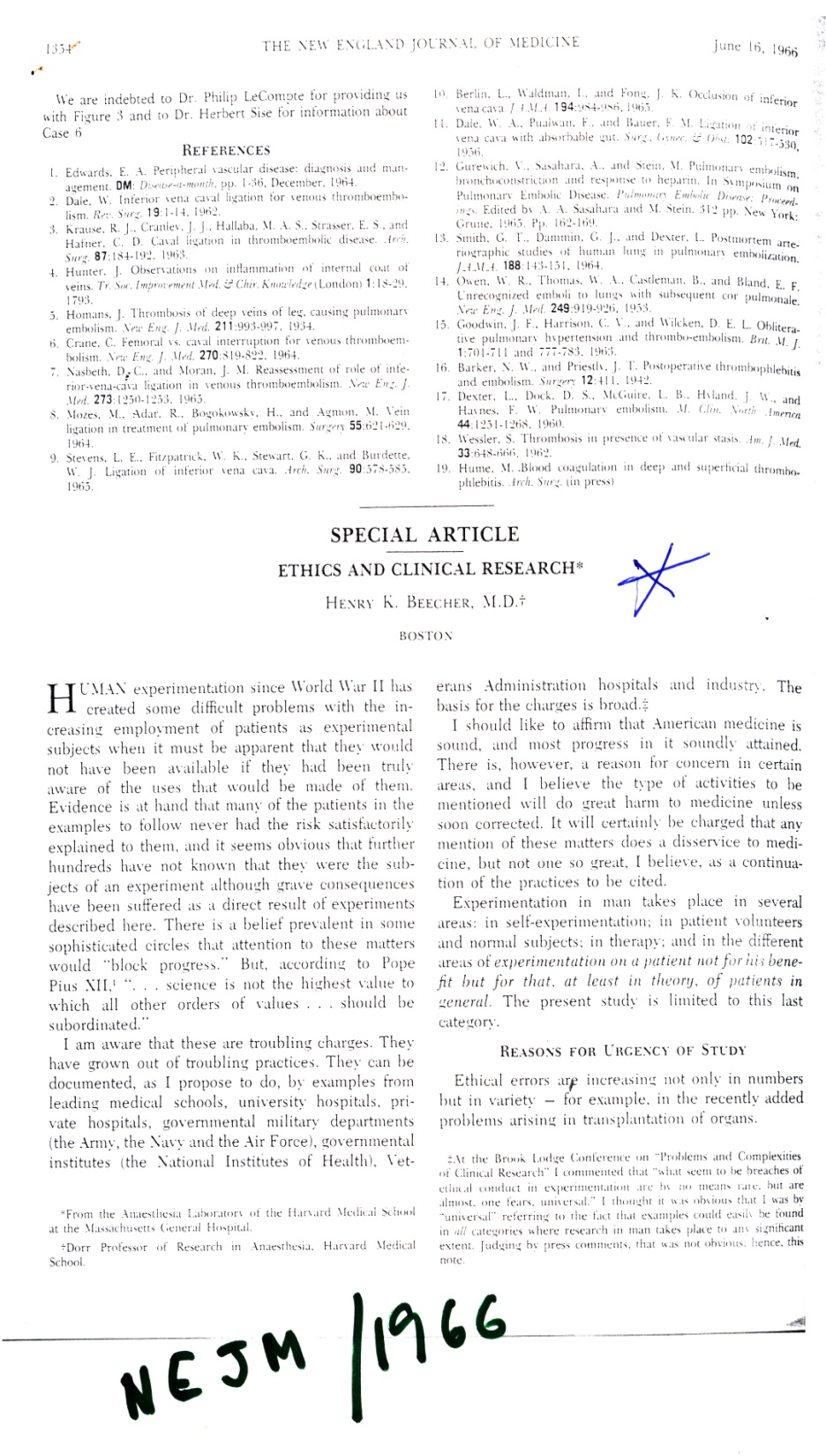 Beecher  H K (1966, NEJM)
Estudou 22 experimentos médicos em seres humanos, publicados em revistas internacionais.

Experimentos em pacientes, não para o seu próprio benefício, mas sim, pelo menos em teoria, para benefício de todos os pacientes.

Considerou todos os estudos não éticos.
Beecher  H K (1966, NEJM)
Exemplo   1: febre reumática/penicilina
Exemplo   3: febre tifóide/cloranfenicol
Exemplo	8:hemodinâmica cerebral/pressão arterial
Exemplo 14: cirrose/substâncias nitrogênadas
Exemplo 16: hepatite/período de infectividade
Exemplo 17: implantação de células de melanoma
DECLARAÇÃO DE HELSINQUE
1964
ASSOCIAÇÃO MÉDICA MUNDIAL
2013
Relatório Belmont - 1978
Princípios éticos e orientações para a proteção de sujeitos humanos na pesquisa
Comissão Nacional para a proteção dos sujeitos humanos nas pesquisas biomédicas e comportamentais
Ryan, KJ - médico

Brady JF - biólogo comportamental

Cooke RE - médico

Height DI – movimento de mulheres negras 

Jonsen AR - filósofo
King P - jurista

 Lebacaz K - teólogo

 Louisell DW - jurista

 Seldin DW - médico

 Stellar E - biólogo 

- Turtle RW - jurista
Relatório Belmont - 1978
Princípios
Respeito à Pessoa Humana

Beneficência

Justiça
DIRETRIZES ÉTICAS INTERNACIONAIS PARA  PESQUISAS BIOMÉDICAS  ENVOLVENDO SERES HUMANOS (1982, 1993, 2002)
Conselho das Organizações Internacionais de Ciências Médicas (CIOMS) / OMS
Consentimento pós-informado
Crianças, doentes mentais, prisioneiros, comunidades subdesenvolvidas
Gestantes e nutrizes
Estudos epidemiológicos
Sigilo
Participação estrangeira
Comitês de Ética
DECLARAÇÃO UNIVERSAL SOBRE BIOÉTICA
 E DIREITOS HUMANOS (UNESCO, 2005)
Dignidade

 Benefício e dano

 Vulnerabilidade

 Sigilo

 Participação estrangeira

 Consentimento

 Comitês de ética
PRINCÍPIOS DA ÉTICA DA PESQUISA EM SERES HUMANOS
Respeito pelas pessoas
 Não maleficência
 Beneficência
 Justiça
 Confidencialidade
PRINCÍPIOS DA ÉTICA DA PESQUISA EM SERES HUMANOS
Relevância da pesquisa
Metodologia correta
Condução honesta da pesquisa
Divulgação honesta dos resultados da pesquisa
NO BRASIL
Código de Ética Médica (2009)
Capítulo XII 
Artigos 99 a 110
NO BRASIL
Resolução 196 / 1996
Resolução 466 / 2012
Conselho Nacional de Saúde
Resolução 196 / 1996 – CNS
Resolução 466 / 2012
Indivíduo / coletividade

Princípios da bioética: autonomia, não maleficência, beneficência e justiça

Definição de pesquisa em seres humanos

Consentimento livre e esclarecido

Riscos x benefícios

Justificativa para o uso de placebo e wasch-out

Comitê de Ética em Pesquisa
PROCESSO DE CONSENTIMENTO LIVRE E ESCLARECIDO
TERMO DE CONSENTIMENTO LIVRE E ESCLARECIDO
TERMO DE ASSENTIMENTO
Linguagem acessível  (não utilizar termos técnicos)
Justificativa, objetivos e procedimentos
Desconforto  e riscos
Benefícios esperados
Métodos Alternativos
Forma de assistência e responsável
Esclarecimentos antes e durante a pesquisa sobre a metodologia
Possibilidade de inclusão em um grupo controle ou placebo
Liberdade de recusar ou retirar o consentimento sem penalização
Garantia de sigilo e privacidade
Forma de ressarcimento
Formas de indenização.

Este documento após aprovação do CEP será elaborado em 2 vias (1 ao sujeito da pesquisa e outro será mantido em arquivo pelo pesquisador.

            
                              ___________________________                                                                                                                          _________________________
                                      Paciente					                     Pesquisador
Comitê de Ética em Pesquisa (CEP)
Multidisciplinar 

Pessoas  ¨de fora¨ da comunidade científica

Pessoas de ambos o sexo 

Co-responsabilidade

Comitê Nacional de Ética em Pesquisa (CONEP)
Fraude 
Consentimento imposto
Relação de dependência entre o sujeito e o pesquisador
Hwang Woo – Suk
Celulas Tronco
TGN 1412 TRIAL
Falhas éticas 
 Falhas metodológicas
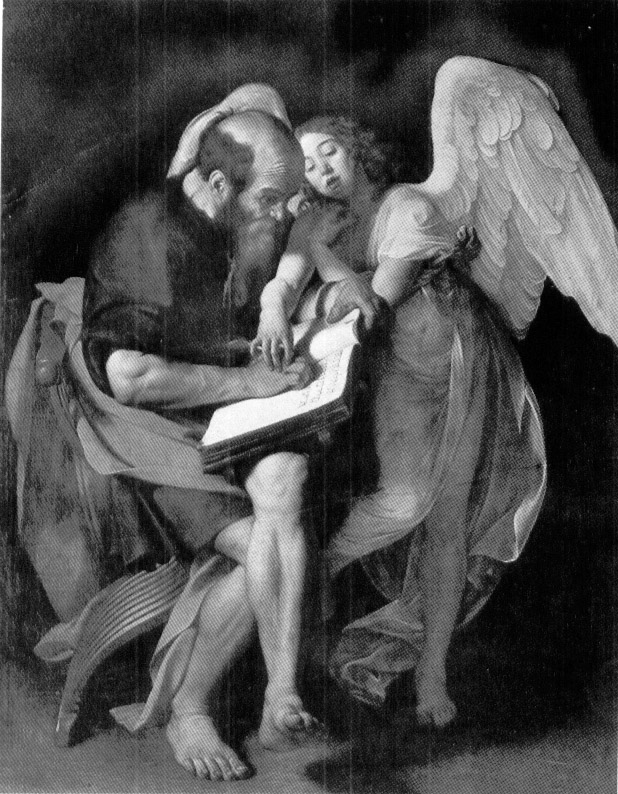 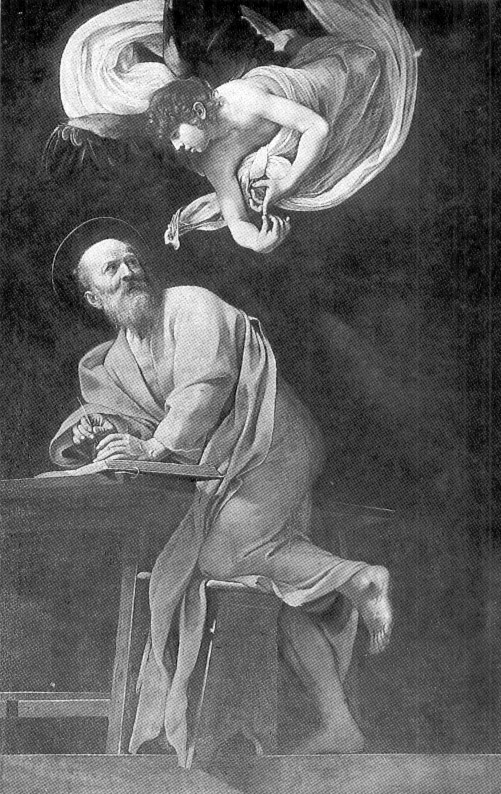 São Mateus-Caravaggio, 1598 e 1600
“Sobre a situação da ciência biológica”(aprovado pelo Comitê Central do Partido Comunista da URSS-1948)
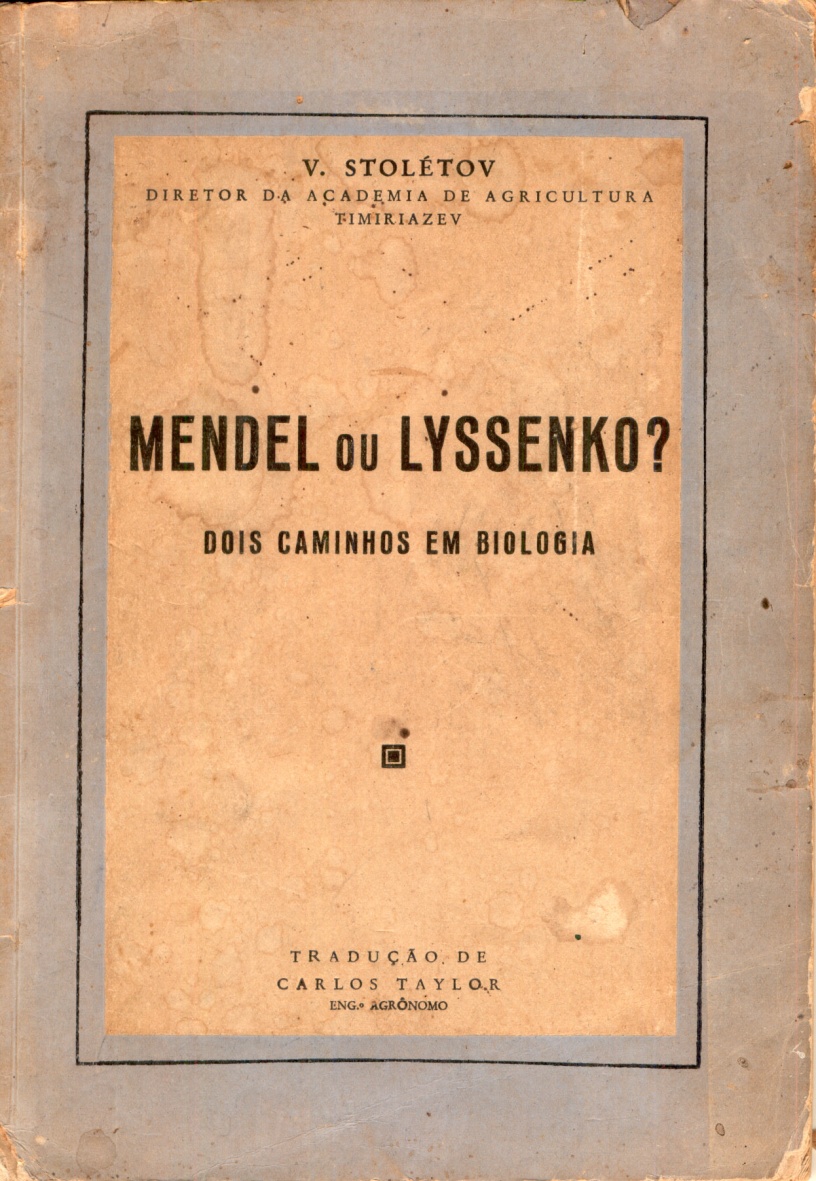 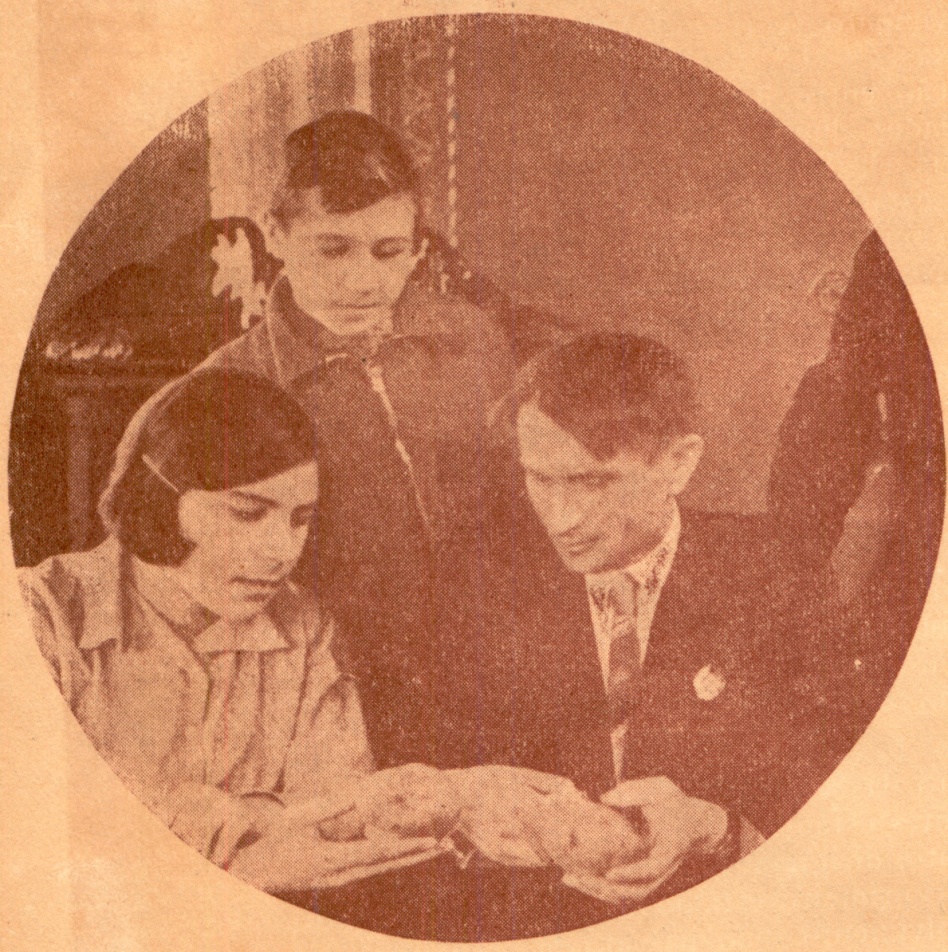 Trofim D. Lyssenko
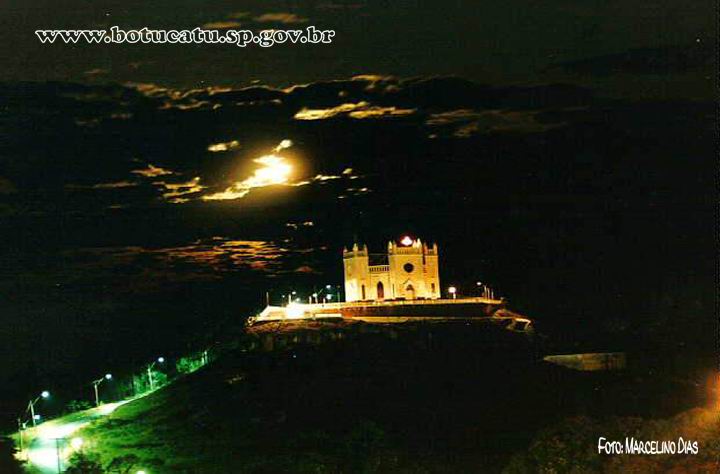 OBRIGADO
OBRIGADO